ANIMAL NUTRITION
THE DIGESTIVE SYSTEM
IDENTIFY THE TYPES OF TEETH
NEED FOR FOOD
To supply us with a ‘fuel’ for energy

To provide materials for growth and repair of tissues

To help fight disease and keep our bodies healthy
A BALANCED DIET
Carbohydrates
Fats 
Proteins
Minerals
Vitamins
Along with
Dietary Fibre
Water
Energy Needs of Diff. types of Person
ENERGY FROM FOOD
Measured in kilojoules (kJ)
Energy Content of Some Common Foods
CARBOHYDRATES
Body’s main ‘fuel’ for supplying cells with energy

Cells release this energy by oxidising glucose

made up of hydrogen, carbon and oxygen

1% of the mass of human body
Lipids (Fats and Oils)
Contains the same 3 elements (H,C,O)

The proportion of oxygen is lower than in a carbohydrate

10% of our body’s mass, essential part of the structure of cells

Acts as insulation and protect kidney from mechanical damage
Lipids (Fats and Oils)
https://www.slideshare.net/nirmalajosephine1/biology-form-4-chapter-4-chemical-composition-of-the-cell-part-1
CORONARY HEART DISEASE
Cholesterol- a type of saturated fat (single bond only) that is linked to heart disease

Obtained from eggs and meat
OBESITY
https://visual.ly/community/infographic/health/abc-obesity-prevention
PROTEINS
Make up about 18% of the mass of the body

All cells contain proteins, needed for growth and repair

Made from 20 different sub-units of amino acids (H,C,O,N); two amino acids contain Sulfur
Kwashiorkor
https://ask.naija.ng/health/what-is-kwashiorkor-in-nigeria-i24292.html
Vitamins (organic)
Scurvy
http://www.natural-homeremedies.org/homeremedies_scurvy.htm
Rickets
Lack of Calcium and Vitamin D
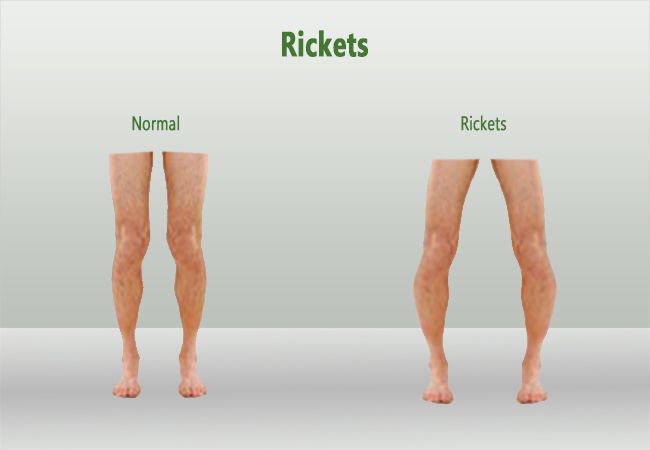 https://medbuzztoday.com/are-you-fond-of-air-conditioned-closed-spaces-beware-of-rickets/
Minerals (inorganic)
Anaemia
Lack of Iron
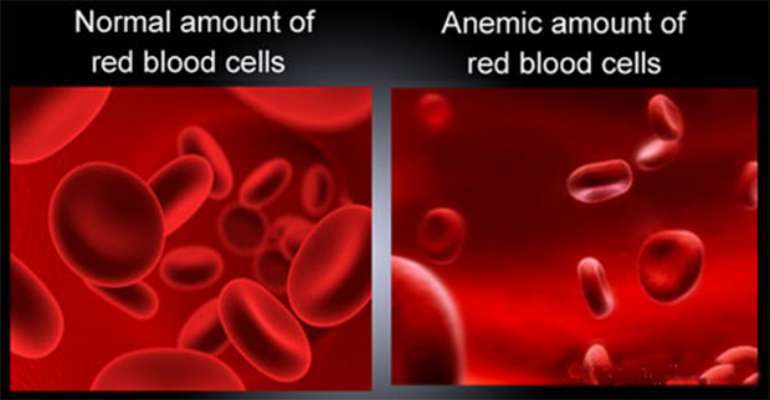 https://www.google3c.com/how-to-complete-anaemia-problem-in-body-home-treatment/
FIBRE
Prevents constipation

Obtained from plant foods because they contain cellulose

Bran- a common form of fibre found in the outer husk of cereal grains
INGESTION
Taking substances into the body through the mouth
TEETH
https://www.webmd.com/oral-health/picture-of-the-teeth
TYPES OF HUMAN TEETH
https://dentistryforchildrennv.com/blog/tag/four-main-types-of-teeth/
TWO SET OF TEETH
Milk teeth or deciduous teeth- set of 20 teeth


Permanent Teeth- 20 set will be replace plus 12 new ones. Total of 32 teeth.
GUM DISEASE
Plaque- a sticky film over the teeth caused by bacteria together with substances in the saliva
https://www.dreamstime.com/stock-illustration-periodontal-disease-affect-bone-surrounds-supports-teeth-plaque-build-up-bacteria-infect-not-your-gums-image70153228
TOOTH DECAY
https://redapplepediatricdentalteam.com/are-dental-sealants-safe-the-pros-and-cons/stages-of-tooth-decay-fremont-dentist/
PREVENTION
Don’t eat too much sugar

Use a fluoride toothpaste regularly

Make regular visit to the dentist
DIGESTION
Chemical digestion- involves chemical change from one sort of molecule to another involving enzymes


Mechanical digestion
E.g.  Grinding, chewing, churning
THE ALIMENTARY CANAL
http://www.bbc.co.uk/bitesize/intermediate2/biology/animal_physiology/mammalian_nutrition/revision/4/
PERISTALSIS
https://www.pinterest.com/pin/402016704224401971/
GASTRIC PIT
http://ib.bioninja.com.au/options/option-d-human-physiology/d2-digestion/gastric-pits.html
THE ALIMENTARY CANAL
http://www.bbc.co.uk/bitesize/intermediate2/biology/animal_physiology/mammalian_nutrition/revision/4/
BILE
a digestive juice made by the liver. 

Emulsification- breaking up the large drops of fat into very small ones by bile salts

 is stored in the gall bladder and passes down the bile duct to the food
CLASS OF ENZYME
CARBOHYDRASES

PROTEASES

LIPASES
CARBOHYDRASES
PROTEASES
Peptides are short chains of amino acids
LIPASES
ABSORPTION IN THE ILEUM
https://pt.slideshare.net/sathyananthinis/small-intestine-39509652/11?smtNoRedir=1
EGESTION
The removal of waste (faeces) from the body

Faeces are not product of cell metabolism unlike CO2 , urine and sweat
ASSIMILATION
The movement of digested food molecules into the cells of the body where they are used, becoming parts of the cells
Sources: Edexcel IGCSE (9-1)  Biology (Pearson)
	 Cambridge IGCSE Biology Coursebook 2nd ed.
	Images from Google